THE RISE OF THE WORLD DICTATOR
Revelation 13:1-10
FBC-PC 2-16-14AM
ANTIGOD’S (WORLD DICTATOR) POWER OVER THE REVIVED ROMAN EMPIRE                        13:1; 17:8-17; Dan. 7:23-24
“Sea” – Literally the Mediterranean Sea;  symbolically “peoples” Dan. 7:2-3,17; Rev. 17:1,15;  7 world empires (Mts., Kings, Kingdoms) 1.   Egypt; 2. Assyria ; 3. Babylon ; 4. Medio Persia ; 5. Grecian (1>4); 6. Roman Empire; 7. Ottoman (Islamic) Empire; 8. Revival of Islamic leader >>Tribulation. See animals in verse 2
Daniel 2:27-45
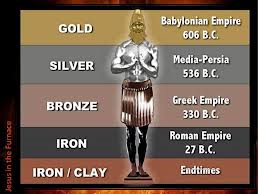 The Four Beasts of Daniel 8Babylon; Medio-Persia; Greece, Rome
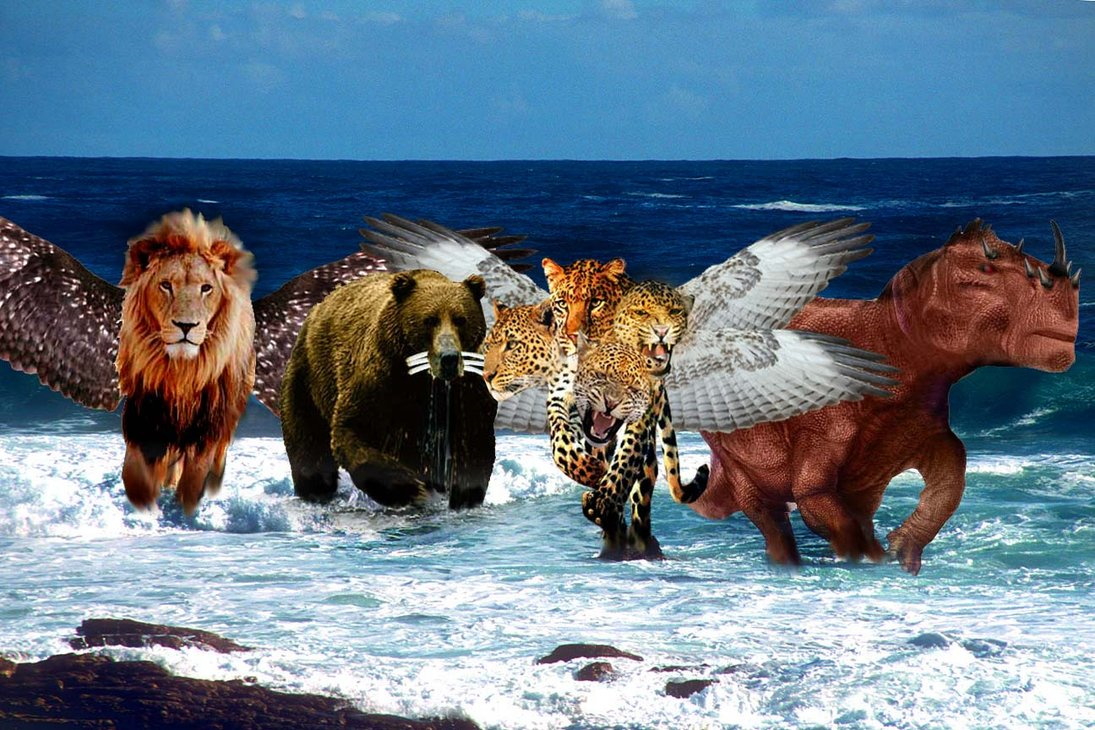 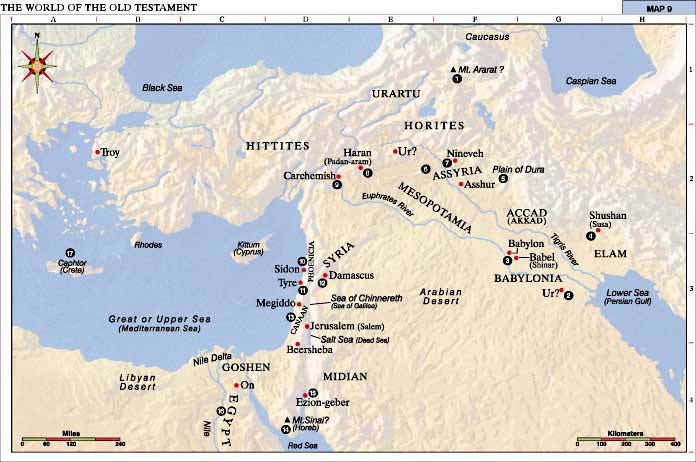 <6. Roman Empire>
2. Assyria
7. Turkey 
  Ottoman
<5. Greece>
4. Medio-Persia
3. Babylon -Iraq
Arabia
1. Egypt
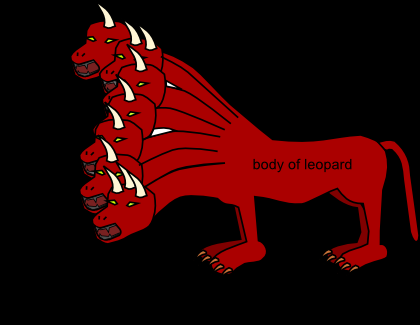 Seven heads
Ten horns
Feet of  bear
Feet of brass
Mouth of Lion
Teeth of Iron
The Fourth Beast
Roman and Revised Roman Empire
ANTIGOD’S POWER OVER THE REVIVED ROMAN EMPIRE                     13:1; 17:8-17; Dan. 7:23-24
“Sea” – Literally the Mediterranean Sea;  symbolically “peoples” Dan. 7:2-3,17; Rev. 17:1,15;  7 world empires (Mts., Kings, Kingdoms) 1. Egypt; 2. Assyria ; 3. Babylon, Dan. 2; 4. Medio Persia ; 5. Grecian (1>4); 6. Roman Empire; 7. Ottoman (Islamic) Empire; 8. Revival of Islamic leader >>Tribulation. See animals in verse 2
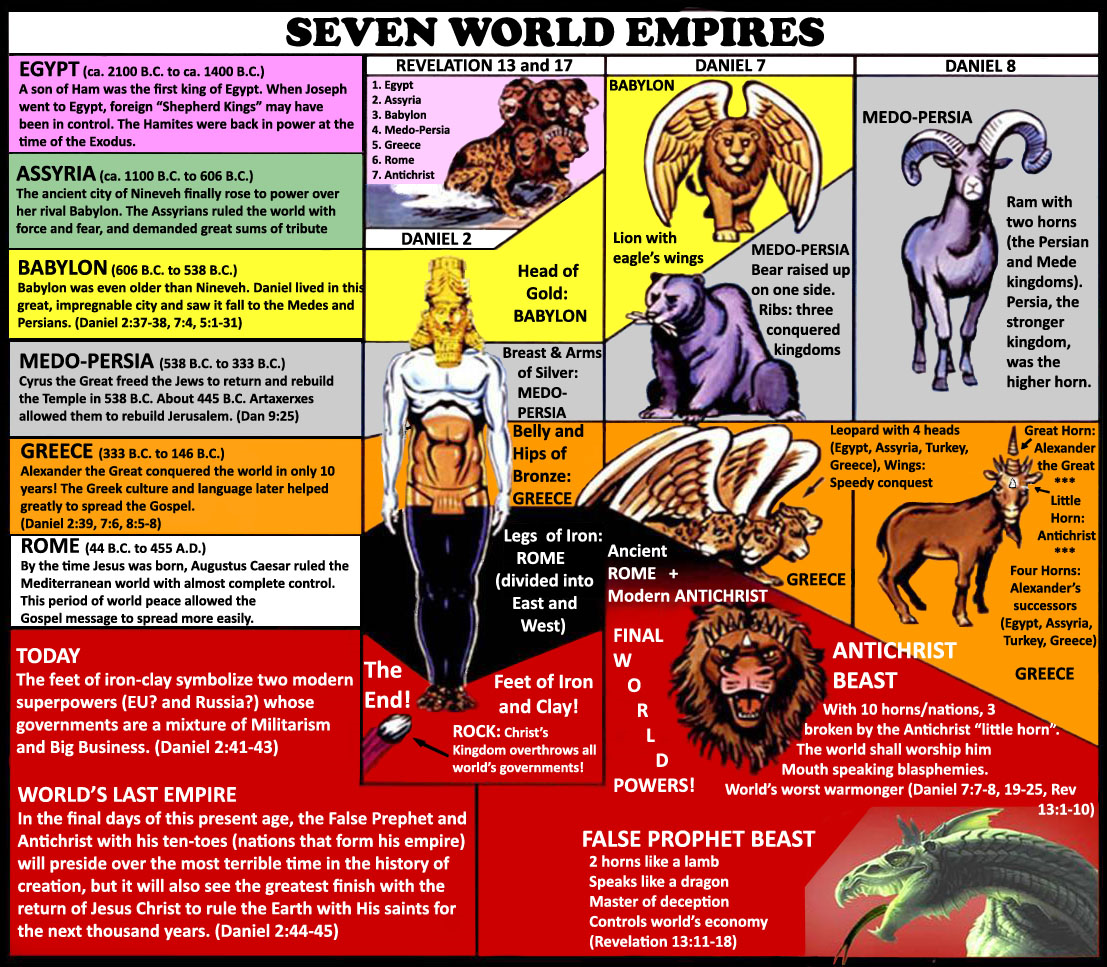 ANTIGOD’S (World Dictator) KINGDOM: the eighth world kingdom 13:2-3
Dan. 7:8, 23-24
 	8:20-26
 	11:40-45
 Zech.9:17
 Rev. 17:8-17
ANTIGOD’S (World Dictator’s) SOURCE OF POWER: 13:4
Dan. 8:21
 	11:36-39
2 Thess. 2:8-12
 Dragon Rev. 12:3-4,9
ANTIGOD’S (World Dictator’s) BLASPHEMY AND REIGN 13:5-6
Dan 7:8,11, 20-25
   11::36-45
   12:7
 Rev. 11:1-3
    12:6,14
    17:8-17
ANTIGOD’S WAR ON THE SAINTS 13:7, 15-16
Rev. 15:2-4
    20:4
Dan. 7:21
     8:24
   11:35-45
   12:1,7
Matt.24:15-22
ANTIGOD’S (World Dictator’s)  LIMITED REIGN  13:8-10, 1-5
Rev.17:8-17
Dan. 2:44-45
     7:8, 23-24
   11:40-45
Zech.  14:1-11
Mt. 25:31-46
Rev. 14:9-11
    16:13-16